朝陽科技大學105學年度第2學期應屆畢業生畢業資格審核注意事項　　 　－休閒事業管理系
適用102學年度課程規劃表
[Speaker Notes: 此範本可作為群組設定中簡報訓練教材的起始檔案。

章節
在投影片上按一下右鍵以新增章節。 章節可協助您組織投影片，或簡化多個作者之間的共同作業。

備忘稿
使用 [備忘稿] 章節記錄交付備忘稿，或提供其他詳細資料給對象。 於簡報期間在 [簡報檢視] 中檢視這些備忘稿。 
請記住字型大小 (對於協助工具、可見度、影片拍攝及線上生產非常重要)

協調的色彩 
請特別注意圖形、圖表及文字方塊。 
考慮出席者將以黑白或 灰階列印。執行測試列印，以確保在進行純黑白及 灰階列印時色彩正確。

圖形、表格和圖表
保持簡單: 如果可能，使用一致而不令人分心的樣式和色彩。
所有圖表和表格都加上標籤。]
一、應屆畢業生規定：
應屆畢業生規定：
　
　

未修足學期數，但學分已修足欲畢業者，須依學則第54條規定申請提前1學期業，審核通過者始得畢業。
申請提前畢業，請依「本校行事曆」規定時間辦理，約為期中考後1週內申請。
2
二、畢業自審：
畢業應修科目及學分數，係依入學時之課程規劃表修習。
至【學生資訊系統＼畢業審核自審】自我審核各應修類別是否有漏修。
「畢業審核自審」自三上起，即可自行上網查看。
校訂必修及專業必修，若為重補修課會對應至「自由選修」頁籤，請先與通識中心(學院)老師或系辦助教確認後，再於〔自審異動〕註記即可。
自審異動後，須經系辦助教確認並審核通過後，才會對應至正確的位置。
3
三、休閒系（四日）畢業資格應修學分數：◎適用課規：102學年度入學適用
※畢業自審：請至【學生資訊系統\畢業審核自審】先進行自審作業。
4
[Speaker Notes: 提供簡報的簡短概觀。 描描述簡報的主要焦點與其重要性。
介紹每個主要主題。
為了幫助簡報對象掌握簡報重點，您 可以 在整個簡報期間重複此概觀投影片，反白顯示您接下來要討論的特定主題。]
四、休閒系（四日）畢業資格審查項目：
5
校
系
如何順利畢業？
1.大學入門-通識教育中心A-406
    創造力講座
2.勞作教育-服務學習組 R-103
3.英文門檻-語言中心 D-108
壹
1.修畢132學分
2.專業證照門檻60點
3.資訊證照門檻(TQC)
3.校內實習120小時
4.校外實習
提醒：
轉學/系生，請自行至學生資訊系統查詢，是否校內實習(上/下)皆有選課&成績
6
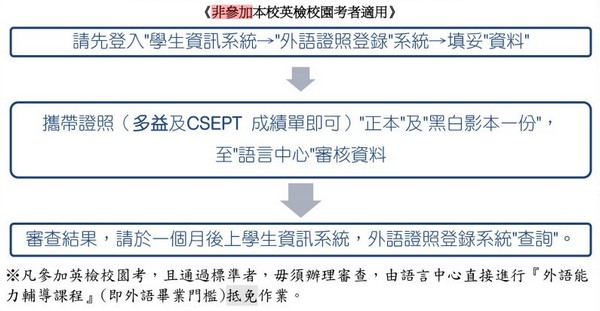 英文門檻
本校『外語能力畢業指標實施辦法』中「初階」標準（語言中心審查）
7
修畢132學分
校訂必修
30學分
選修
48學分
專業必修
48學分
1.專業選修48學分
 1)主模組必、選修至少20學分
 2)副模組必選學分
 2)餘系上選修學分
2.自由選修6學分
如其他系所課程、校訂選修課程及校訂必修xx課群中未修習過之課程
提醒
不及格者，
務必進行重補修
例如：管理學、休閒遊憩觀光概論等
提醒
通識課群志願填寫，於初選時，務必將可修課時段填滿
8
校訂必修30學分
選課說明
說 明
泛指通識中心所開之xx課群、語言中心所開之大一英文等課程、軍訓室之軍訓、全民國防教育課程。
所有校訂必修課程，皆為全校性學生共同必修，同學務必於初選階段上網選課，以保障個人選課權益。
通識課之xx課群課程，為填寫志願篩選，請於初選時至少填寫6個以上志願，以免志願數過少，無法選上課程。初選結果公告後，請務必不可自行退課，以免其他課群人數已滿，需待大四方可補修。
英文課程屬次序性之學年課程，故有檔修制度。上學期未達45分，則下學期不得續修。大一英文未修畢，則大二英文不得修習。
所有課程名稱，相同者不可重覆修習。重覆修課，將不採計學分數。
9
專業選修48學分
選課說明
說 明
主修模組20學分

 課程分「綠色休閒」、「運動休閒」 、「餐旅管理」 3模組，畢業前至少修習主修模組20學分，方承認其模組。

副修模組必選課程
●各模組必選課程，請參閱各學級課程規劃表
●模組必選課程，如不及格者，是否需重補修？
1.不需重補修。「必選」係指開課當學期一定要修習之「選修」課程，選修課如該科不及格，不需進行重補修。
2.主修模組必選課程，列屬主修模組選修規定之20學分內，如不及格者，需另外修習主修模組之其他選修課程，以補足所缺之學分數。
3.模組必選課程，若初選尚未完成選課者，請同學務必於加退選期間自行加選。
10
綠色旅遊模組必選：
「遊憩資源管理」
「解說概論」
「戶外遊憩旅程規劃與競賽」「休閒活動評估與競賽」
運動休閒模組必選：
「身體組成概論」
「健身運動理論與實務」「運動行銷與贊助」
「運動觀光與遊程規劃」
餐旅管理模組必選：
「餐廳經營管理」
「旅館經營管理」
「餐旅行銷方案設計」「餐旅衛生與安全管理」
證照畢業門檻
於在學期間取得60點數證照
方可畢業。

各學級證照內容詳參
系網頁-證照專區
畢業專題
105年2月底前完成，
以利後續遴選參加競賽，
及專題發表會之安排。
五、休閒系（四日）畢業資格：注意事項－1：
非學年度課程，同一科目名稱重複修習，第2門不得認列為畢業學分，如：
　選項體育選修2次籃球課，第2次修習的籃球不得列計至　
畢業學分中，須再補修1門非籃球課之選項體育。

專業必修課程務必修習系上開設之課程，延修等因素經系主任同意，始得修習系上規定之相近課程替代。

創造力講座，為日間部四年制學生畢業門檻之一，可至【學生資訊系統＼畢業證照門檻】 查詢是否通過。
16
五、休閒系（四日）畢業資格：注意事項－2：
外語能力輔導課程，若於應屆畢業之次學期開學前未及格或未取得規定之證照門檻，須選修「外語能力輔導課程」並完成註冊繳費。

系上規定專業證照畢業門檻(60點)，於應屆畢業之次學期開學前未取得者，須完成次學期之註冊繳費程序(若於下學年度9月開學前仍未通過者，視為延修生，須於開學後第1個禮拜完成註冊繳費)。

次學期取得證照經系辦通過者，得於次學期之期末始得領取畢業證書（即1月畢業2月領證書）。
17
五、休閒系（四日）畢業資格：注意事項-3：
請班代於民國105年2月22日(星期一)至系辦公室(T2-619.1)領取「畢業調查表」。
請同學於民國105年3月11日(星期五)前再次上網自審，於【◎自我審查】頁籤確認是否能如期畢業，並於「畢業調查表」勾選是否畢業及簽名。
「畢業調查表」請於民國105年3月11日(星期五)下午5時前完成簽章並送系辦公室賡續辦理審查作業。
18
Q&A是否仍有問題?．請先上網查看【畢業生專區】資訊.『各系畢業資格審核注意事項』
19
洽詢單位
學校電話：(04)2332-3000
專業必修、專業選修及自由選修之認列，請先洽系辦助教確認（分機7458）。

通識課程，請洽通識中心(學院)老師（分機7246）

外語能力檢定、大一大二英文，請洽語言中心助教（分機7525)

創造力講座，請洽三創教育與發展中心陳明妙小姐（分機7602)

勞作教育，請洽學務處服務學習組（分機5042、5044)

畢業資格審查系統問題(如已修科目未出現等)：
　 日間部學生：請洽註冊組（分機4012~4016）
　 進修部學生：請洽進修教學組（分機4652~4654）
20